Paying My Bills		                    	               Lesson 12: Controlling Debt
Debt Resources  	       			       Financial Wellness
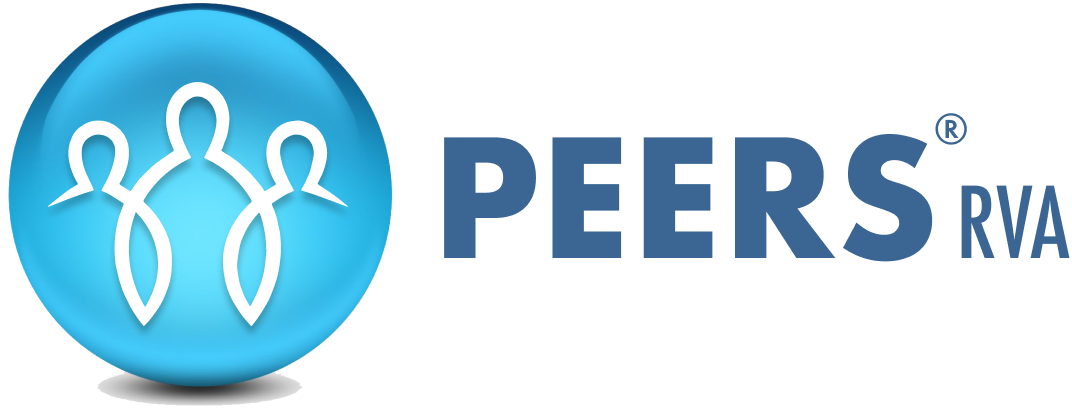 Directions: Use these resources from the Consumer Financial Protection Bureau to track your debts, calculate your debt-to-income ratio, prioritize bills, prepare to talk with debt collectors.

Track your debts and how much you owe with this Debt log
Debt Getting in Your Way? Get a Handle on It
Debt log on pg. 6
Debt-to-income calculator 
Prioritizing bills helps you manage issues when you can't pay them on time
You can be prepared to ask questions When debt collectors call
Paying My Bills		                    	               Lesson 12: Controlling Debt
Bill Communication  		       	       Financial Wellness
Worksheet
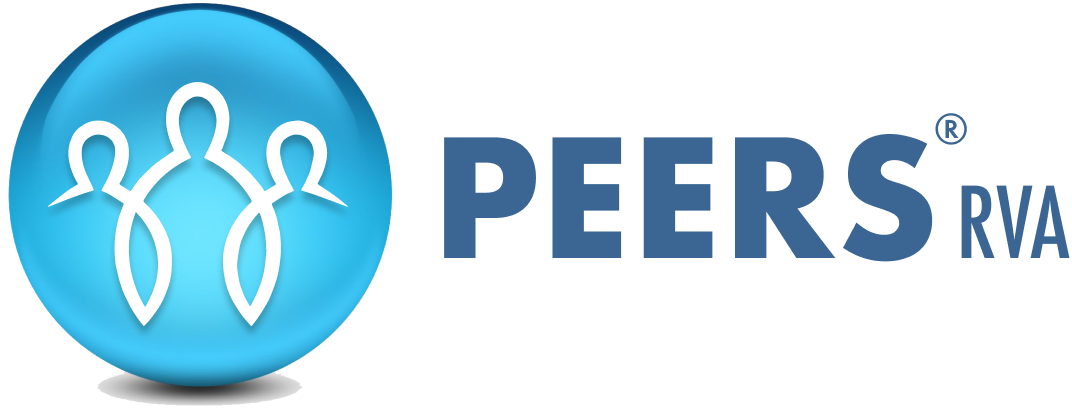 Directions: Complete one worksheet for each past due bill.
Date: __________________ 		Account Number: ________________________________
Name of Company: _____________________________________________________________
Address: ______________________________________________________________________
Phone Number: _________________ Person I Talked To: ____________________________
Amount of Past Due Bill: _____________        Problem: _____________________________
What do I want? _______________________________________________________________
______________________________________________________________________________________________________________________________________________________________
What questions do I have? ______________________________________________________
______________________________________________________________________________________________________________________________________________________________
Action to to be taken:
By Me: ___________________________________________________________________
By Them: _________________________________________________________________
Do we need to meet or talk again? ______________________________________________